Learning About Special Education
Acronyms
A word formed from the first letter of several words 
Example :      lol
		Laugh 
		Out 
		Loud 
Other Examples?
Most Common in Special Ed
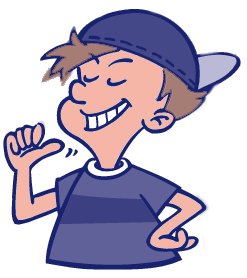 IEP 
        	                       	I- Individual                      


	                      E- Education 

		             P- Plan
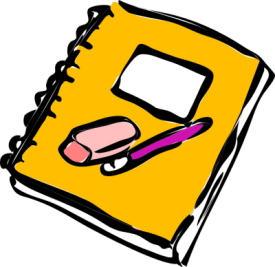 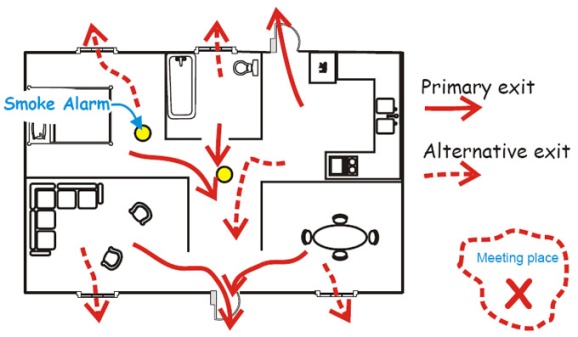 IDEA
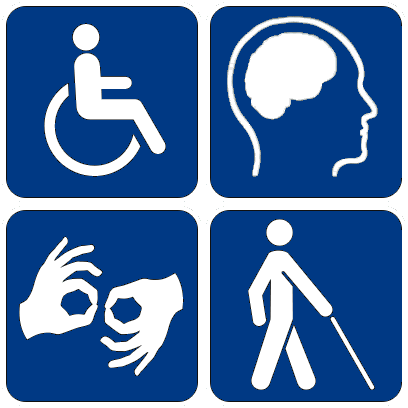 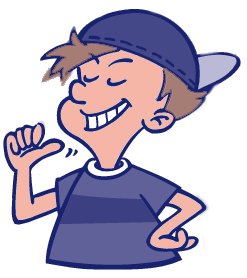 I –individuals (with)
D- disabilities 
E- education 
A- act 

A federal law that requires schools to provide special education to students with disabilities
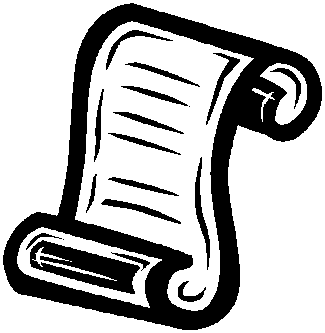 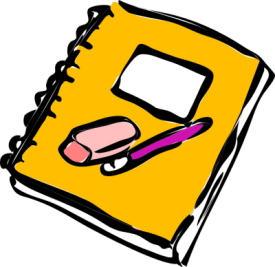 Goals/Objectives
Goals are things you, your family, and the school plan for you to achieve and these are written in your IEP 

Example 
	Given an 8th grade passage, Pauline will answer 8 out of 10 comprehension questions correctly.
Objective
Steps to reaching your goal 

Example
By the end of the first nine weeks, given an 8th grade passage Pauline will answer 5 out of 10 comprehension questions correctly.
**Accommodations**
Changes made to HOW a student completes his/her work. 

Example 
-Extended Time 
-Read aloud
-Separate Setting
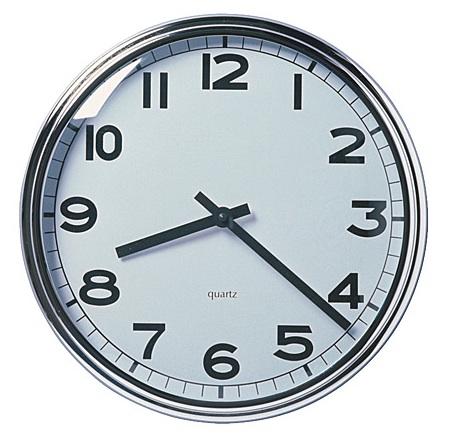 Modifications
Changes to WHAT a student is expected to do.  

Example
Changing the format of a test; 
Requiring shorter written response
Eliminating reading requirements
TYPES of MEETINGS
Eligibility Meeting
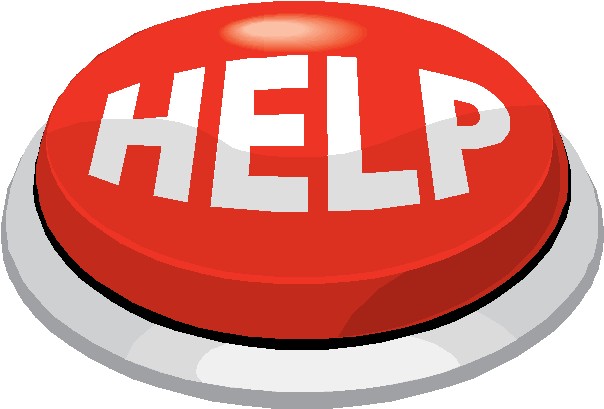 Meeting held to review student test scores and other information to determine if a student qualifies for special education
Annual Review
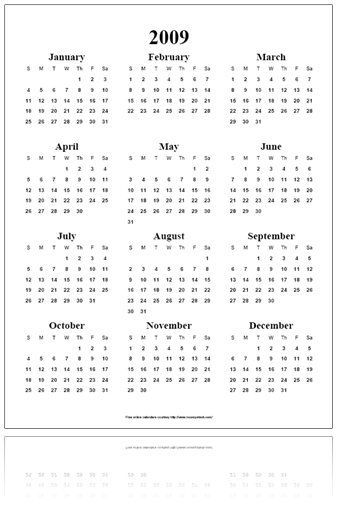 Annual (year) 
A yearly meeting held to review a student’s IEP and progress made
Reevaluation Meeting
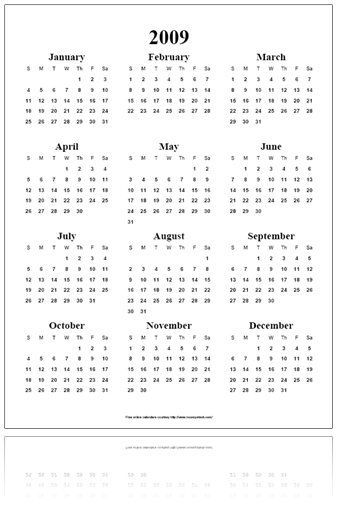 A meeting held every 3 years to review new testing results, IEP, and testing results
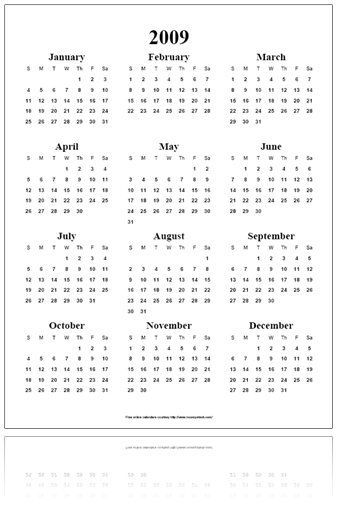 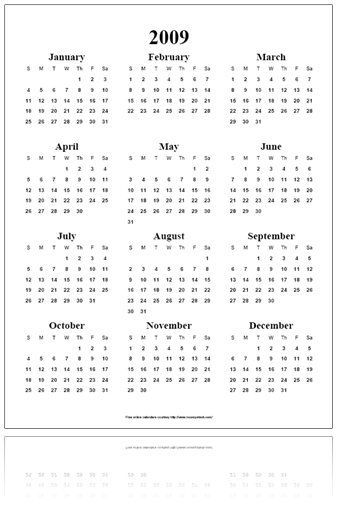 Transition Meeting
=

A meeting held to discuss and plan for a students future.
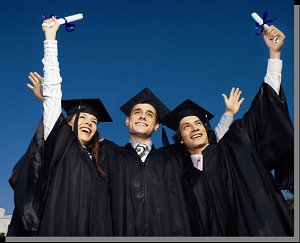 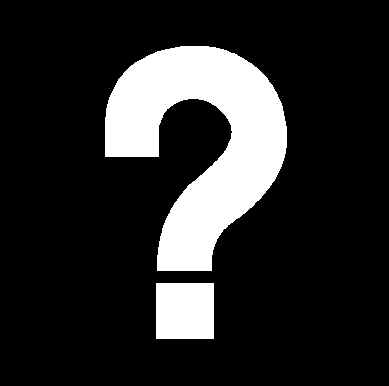 Exit Meeting
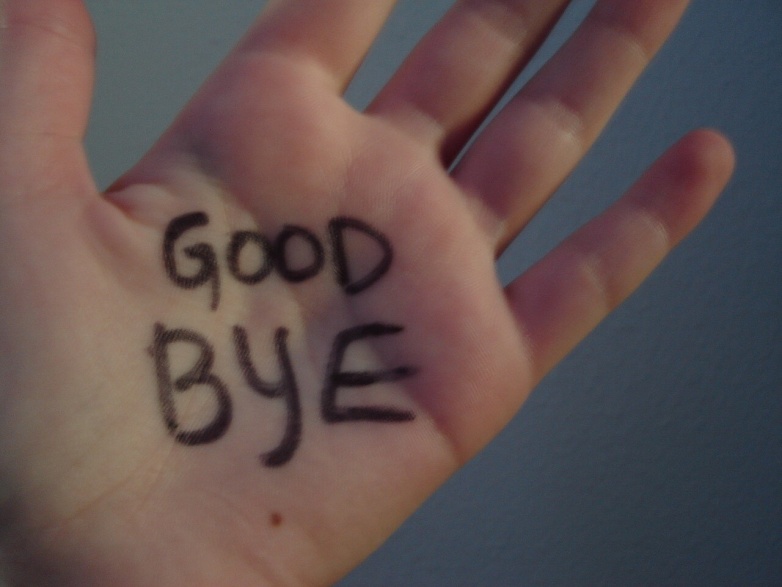 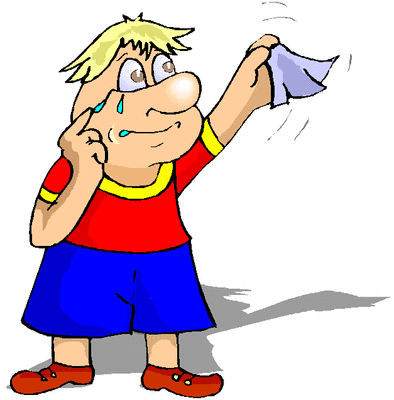 Meeting held before graduation to review student progress and discontinue special education services